Working group on restraints and coercive methodsConclusions and follow up 
Thijs Melchior
PRESENTATION OUTLINE
Alternatives for coercive methods 
Overview of some standards 
General conclusions 
Follow up 
Discussion, input for working group especially follow up
Go to Howth
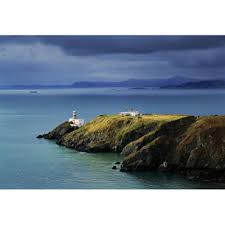 3
ALTERNATIVES FOR COERCIVE METHODS
Vilans gathered 60 alternatives. Now there are 80. 
We translated the alternatives in Estonian and English. 
All organisations we visit received a booklet. 
Vilans trained many organisations to reduce restraints successfully. 
Number one alternative for restrain/coercive methods: no alternatives were needed (50%).
Client-oriented attention and treatment (analyse the behaviour of the client). 
Less restrictive depends on the client.  
Alternatives in bed (ball blanket, extra low bed).
Alternatives around the bed (safety mat next to the bed, acoustic security).
Mobility (safe exercise).
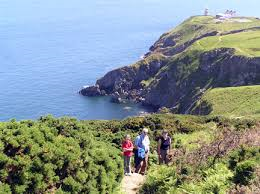 5
The Standards for health care providers
The (health) care provider has a clear vision and a policy about  prevention, decision-making and implementation of restraints and coercive methods.
The (health) care provider uses a broad definition of restriction of freedom (restraint):  physical, mechanical, chemical, environmental, technological, psychosocial.
Problem analysis of the behaviour considering non-restricting alternatives
Multidisciplinary approach
Doctor or behavioural specialist responsible for decision
Involvement client and/or representative. True person centred approach.
Use of the client file.
6
ALTERNATIVES FOR COERCIVE METHODS
Freedom indoors (walking circuit).
Freedom out of doors (GPS)
Daytime activities 
Alternatives booklet seems a good and helpful instrument.
Standards (2)
Regularly evaluation. Also debriefing and review of the use of psycho pharmaceutical medication.
Working with instructions and protocols.
Qualified personnel. Necessary knowledge of the target group, training.
Residents or their representatives have the possibility to complain about the use of restraints to an independent body. 
l
8
GENERAL CONCLUSIONS
Reducing restraints and  coercive methods is a relevant and important issue. 
The EPSO Framework (standards) contribute to the awareness of the use of restrictive and coercive methods. 
 Awareness, prevention and the use of standards are key drivers for change of attitude and behaviour. 
The standards are recognizable for good professional practice.
[Speaker Notes: Reducing restraints and  coercive methods is a relevant and important issue. Overall there is in Estonia a positive attitude to use less coercive methods and improve the quality of life for their patients.
The EPSO Framework (standards) contribute to the awareness of the use of restrictive and coercive methods As awareness and prevention and the use of standards are key drivers for change of attitude and behaviour, the working group finds on this topic quite some room for improvement in most institutions in Estonia.
The standards are recognizable for good professional practice]
NEXT STEPS, FOLLOW UP
Awareness is the first important step for change. Nevertheless the working group knows that this first step is not enough to reach the final goal: Reducing restraints and  coercive methods or applying restraints in a responsible and justifiable manner. 
Proposals by EPSO members to implement change based on framework (discussion). 
 Training-modules based on best practice. 
An EPSO expert group. (Further research, training, policy assistant).
NEXT STEPS, FOLLOW UP
Advisory board (promote topic, lectures, articles). 
The frame work and standards are to be placed on the EPSO website. 
Specific interactive page on the EPSO website with relevant information (best practices, good ideas and articles, booklet of alternatives).
DISCUSSION/QUESTIONS
Questions? 
What is your contribution to this topic? 
Proposals for follow up ?
12